Обзор тематических подборок журналов, входящих в Russian Science Citation Index
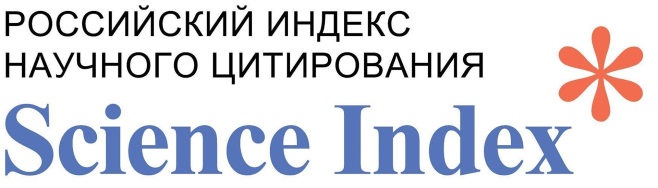 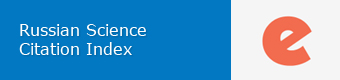 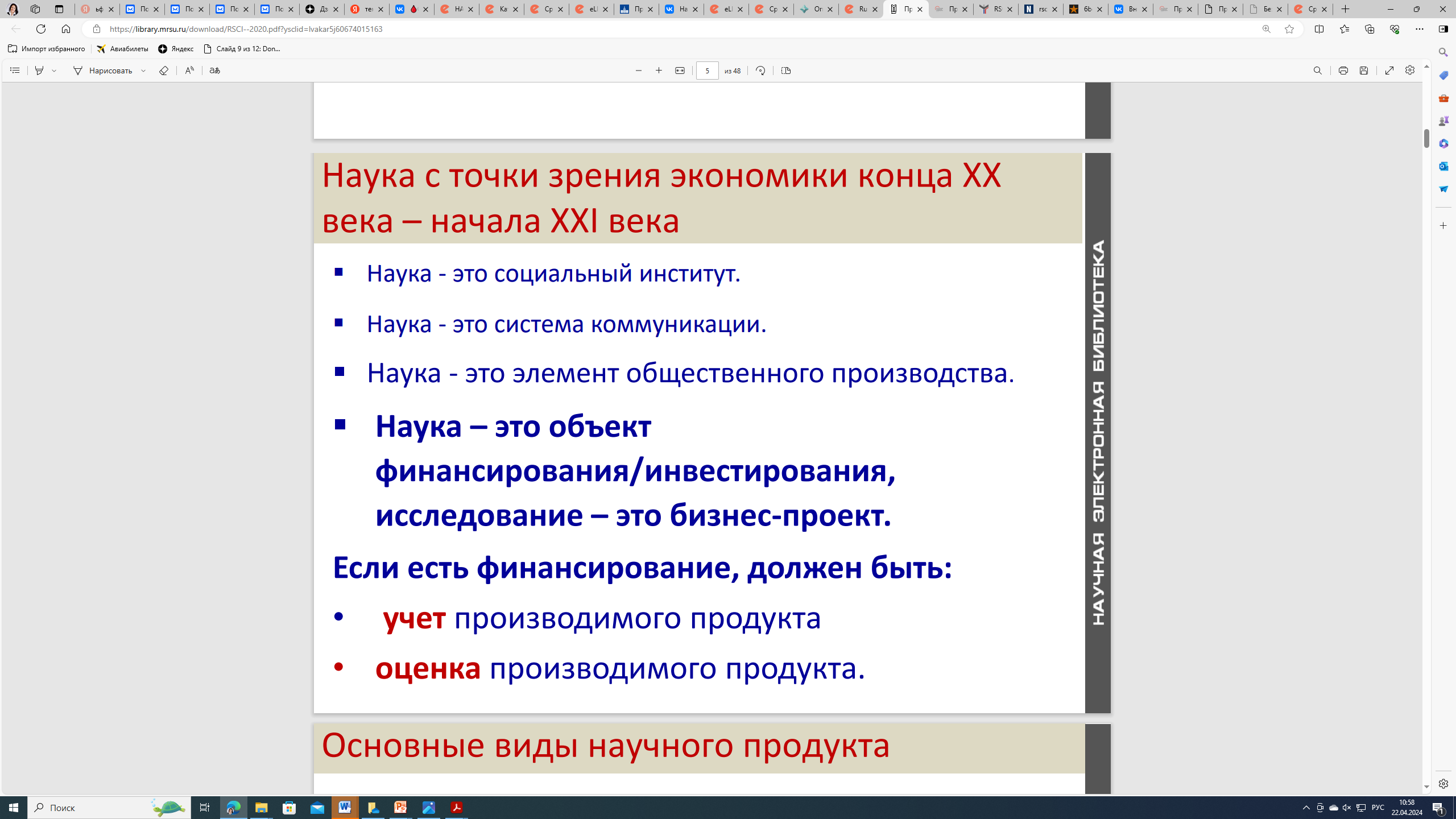 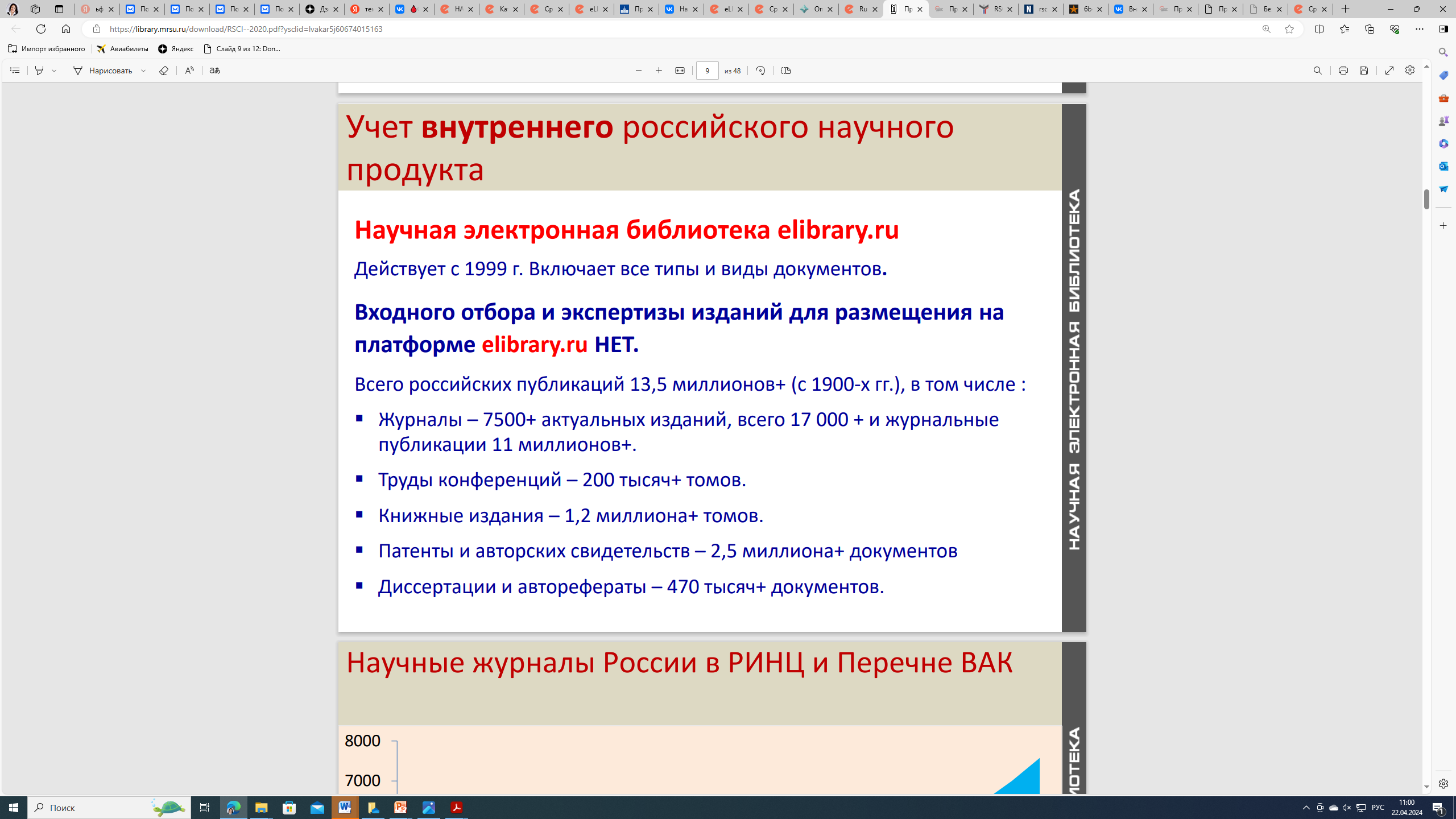 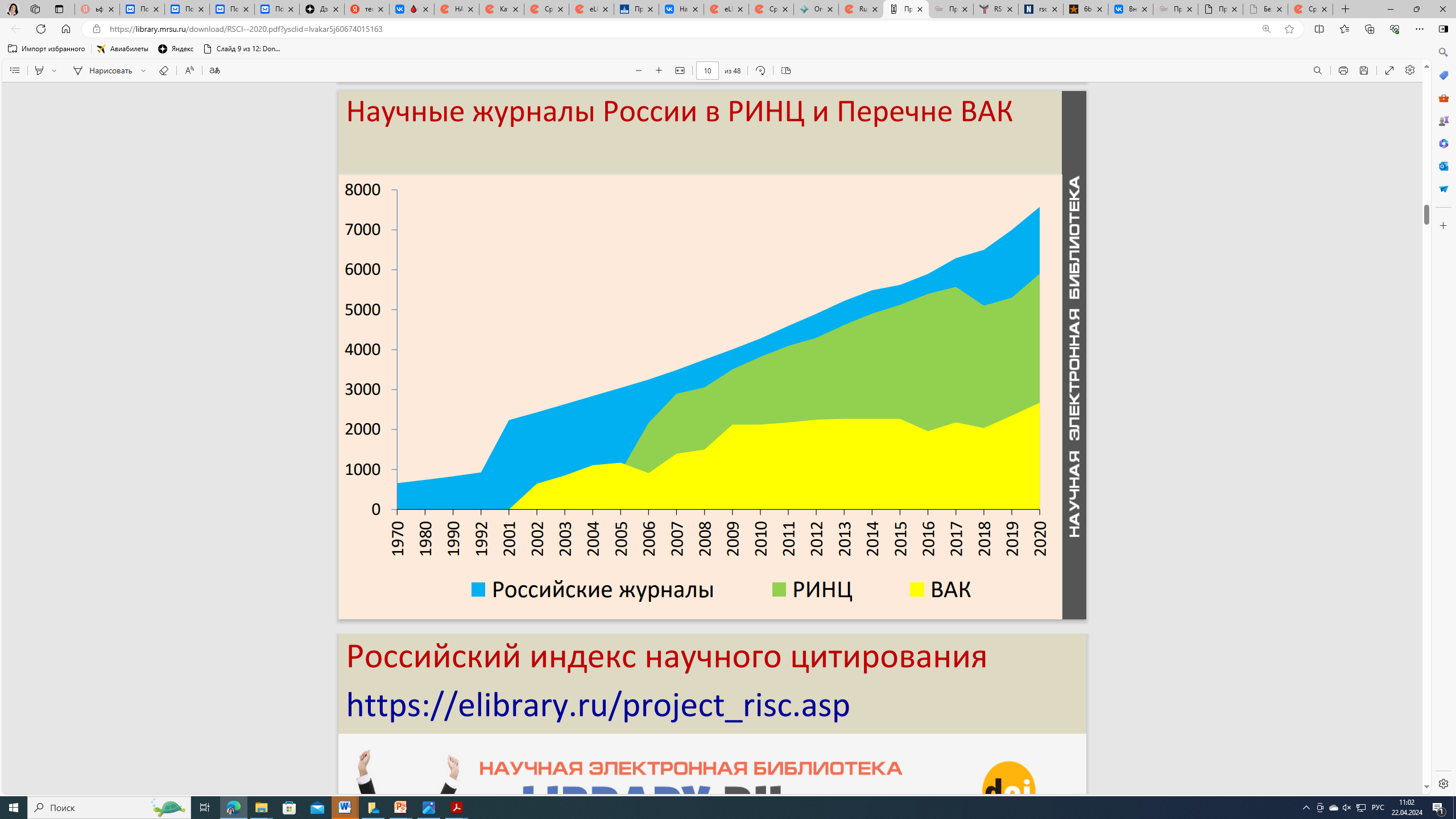 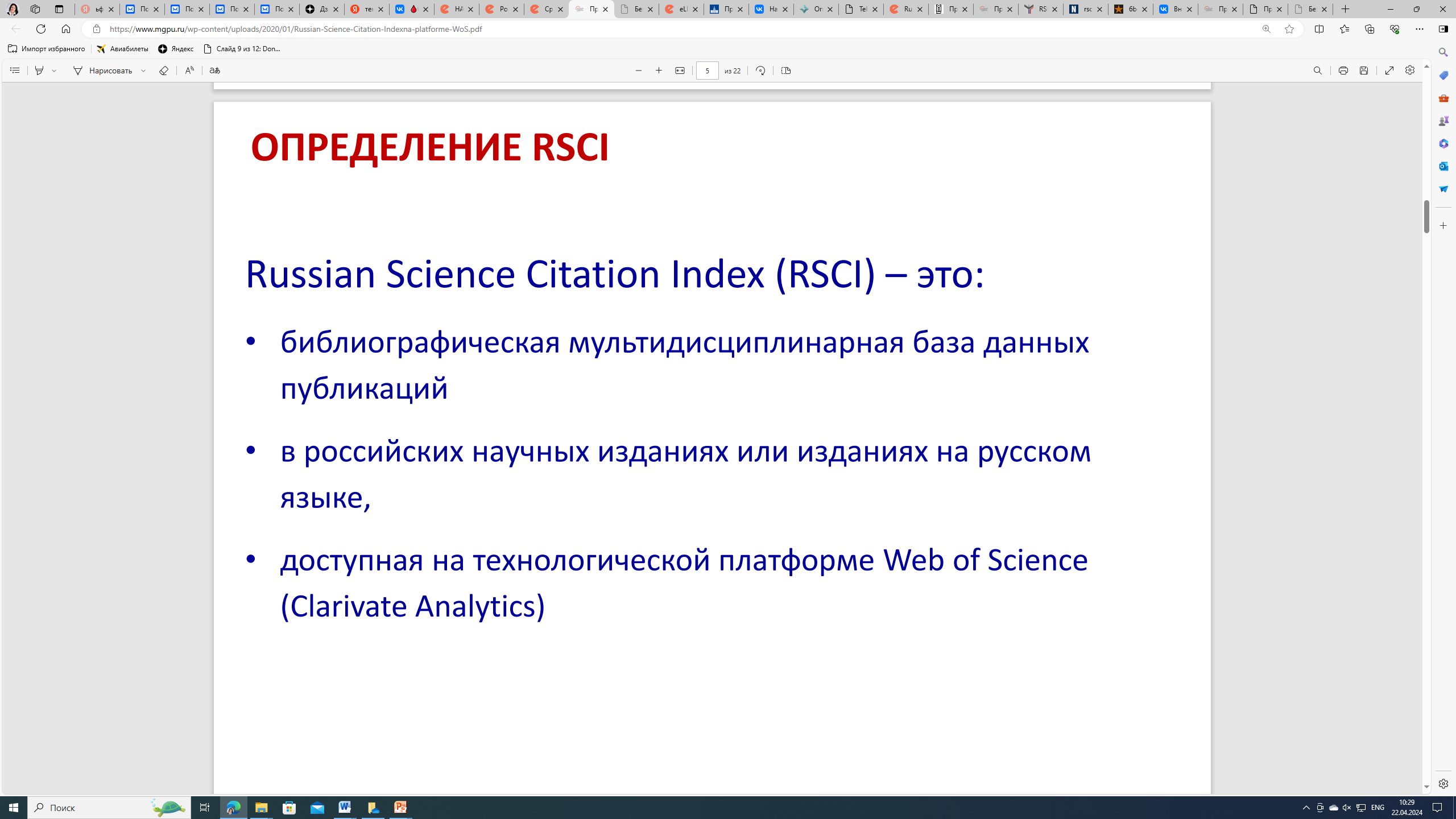 Для каждого журнала был рассчитан и проанализирован набор из более чем 50 библиометрических показателей за последние 5 лет  на портале eLIBRARY.RU, с учетом исключенных из РИНЦ «мусорных журналов» и исходящих из них цитирований.
Что учитывали?
научный уровень — оценка среднего научного уровня статей на основе их содержательного анализа;

 актуальность — оценка актуальности тематики журнала и его востребованности в научном сообществе;

 стабильность — оценка стабильности и однородности качества статей в выпусках журнала;

 редколлегия — оценка уровня ученых, входящих в состав редколлегии журнала;

 этика — оценка соблюдения журналом издательской и научной этики (нарушения: низкий уровень или полное отсутствие рецензирования, самоцитирование, накрутка показателей, обнаружение заимствований и т.д.);

 оформление — комплексная оценка качества оформления журнала (наличие полного комплекта метаданных в РИНЦ, в том числе и на английском языке, включая аннотации и ключевые слова; коды уникальной идентификации публикаций — коды DOI (начиная с мая 2022 года — DOI/EDN), контроль формата оформления ссылок в списках цитируемой литературы и т.д.).
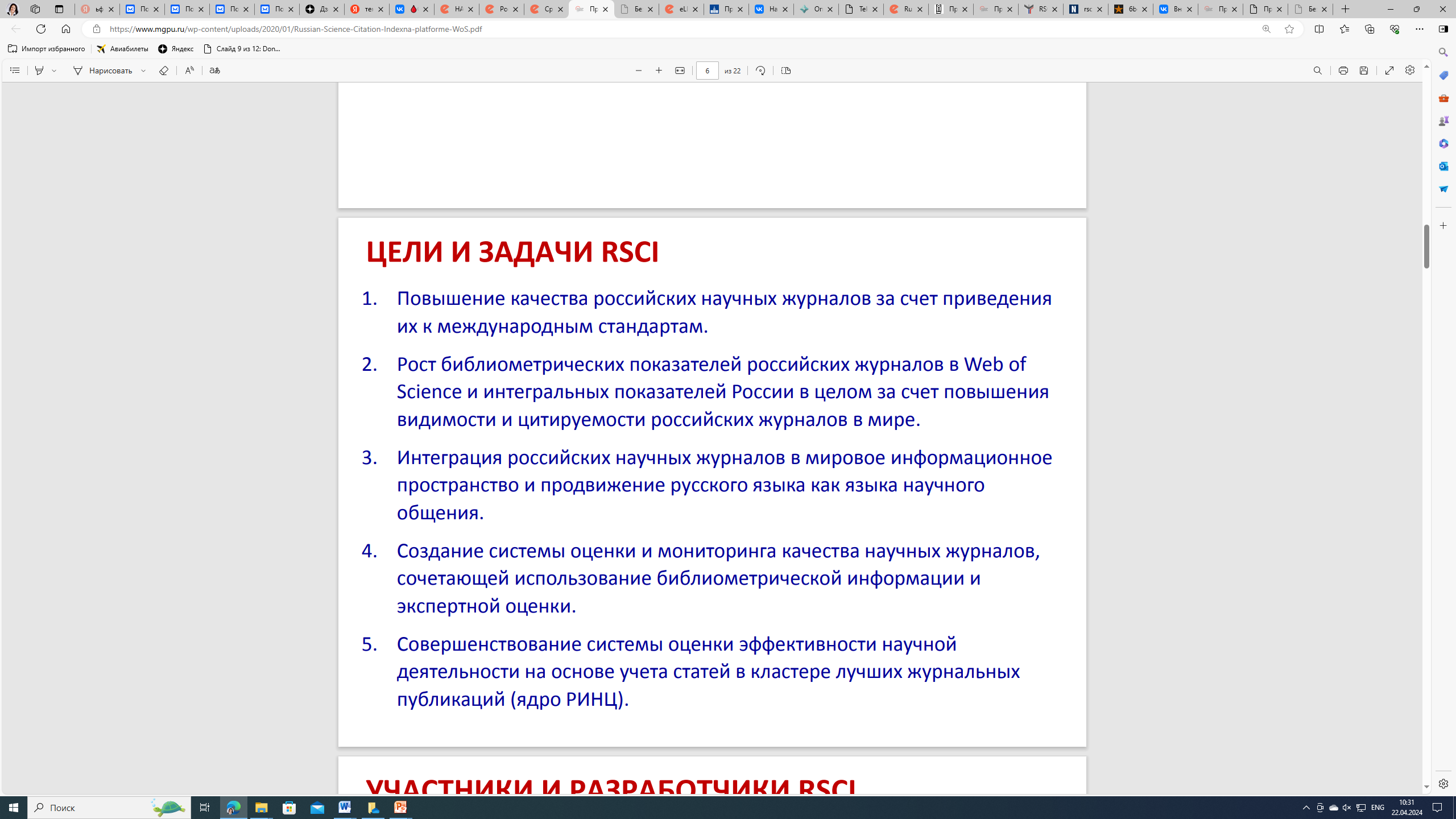 В новый перечень журналов RSCI вошли 777 издания
Для каждого журнала по массивам РИНЦ и ядра RSCI был рассчитан и проанализирован набор из более чем 50 библиометрических показателей и статистических отчетов за последние полные 5 лет, представленный в анализе публикационной активности журнала в РИНЦ на портале eLIBRARY.RU, с учетом исключенных из РИНЦ «мусорных журналов» и исходящих из них цитирований.
Экспертная оценка журналов проводилась тематическими советами в соответствии со следующими критериями:
научный уровень — оценка среднего научного уровня статей на основе их содержательного анализа;
  актуальность — оценка актуальности тематики журнала и его востребованности в научном сообществе;
  стабильность — оценка стабильности и однородности качества статей в выпусках журнала;
  редколлегия — оценка уровня ученых, входящих в состав редколлегии журнала;
  этика — оценка соблюдения журналом издательской и научной этики (нарушения: низкий уровень или полное отсутствие рецензирования, самоцитирование, накрутка показателей, обнаружение заимствований и т.д.);
  оформление — комплексная оценка качества оформления журнала (наличие полного комплекта метаданных в РИНЦ, в том числе и на английском языке, включая аннотации и ключевые слова; коды уникальной идентификации публикаций — коды DOI (начиная с мая 2022 года — DOI/EDN), контроль формата оформления ссылок в списках цитируемой литературы и т.д.).
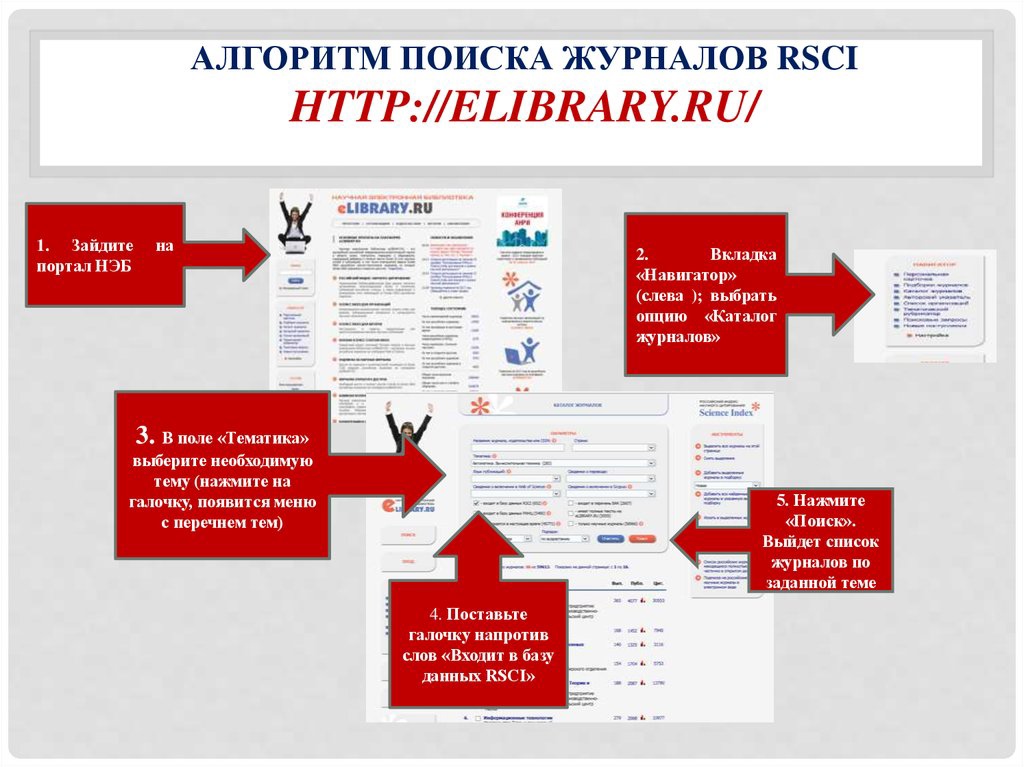 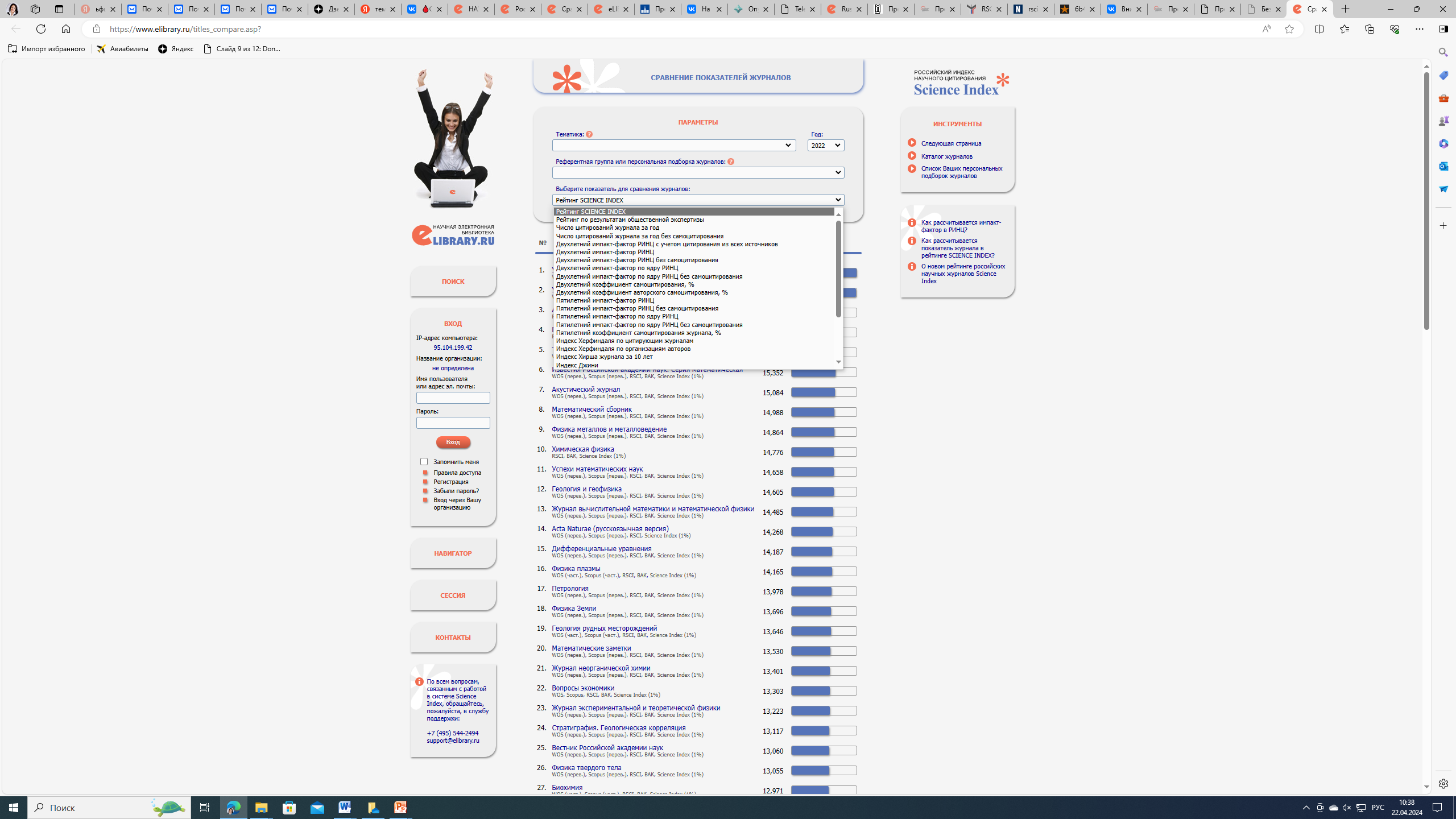 КАК ПРОВЕРИТЬ РЕЙТИНГ
https://www.elibrary.ru/titles_compare.asp
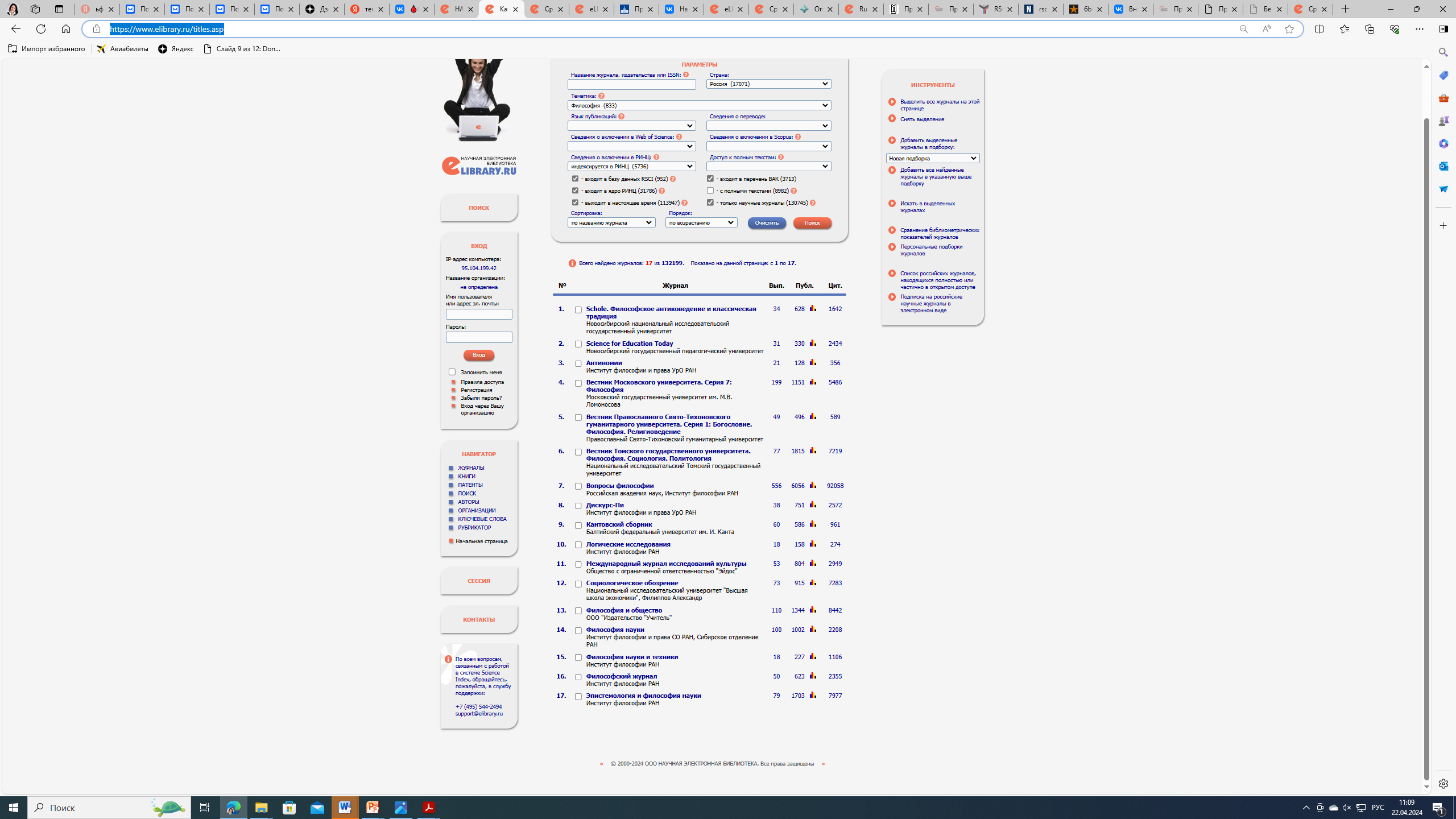 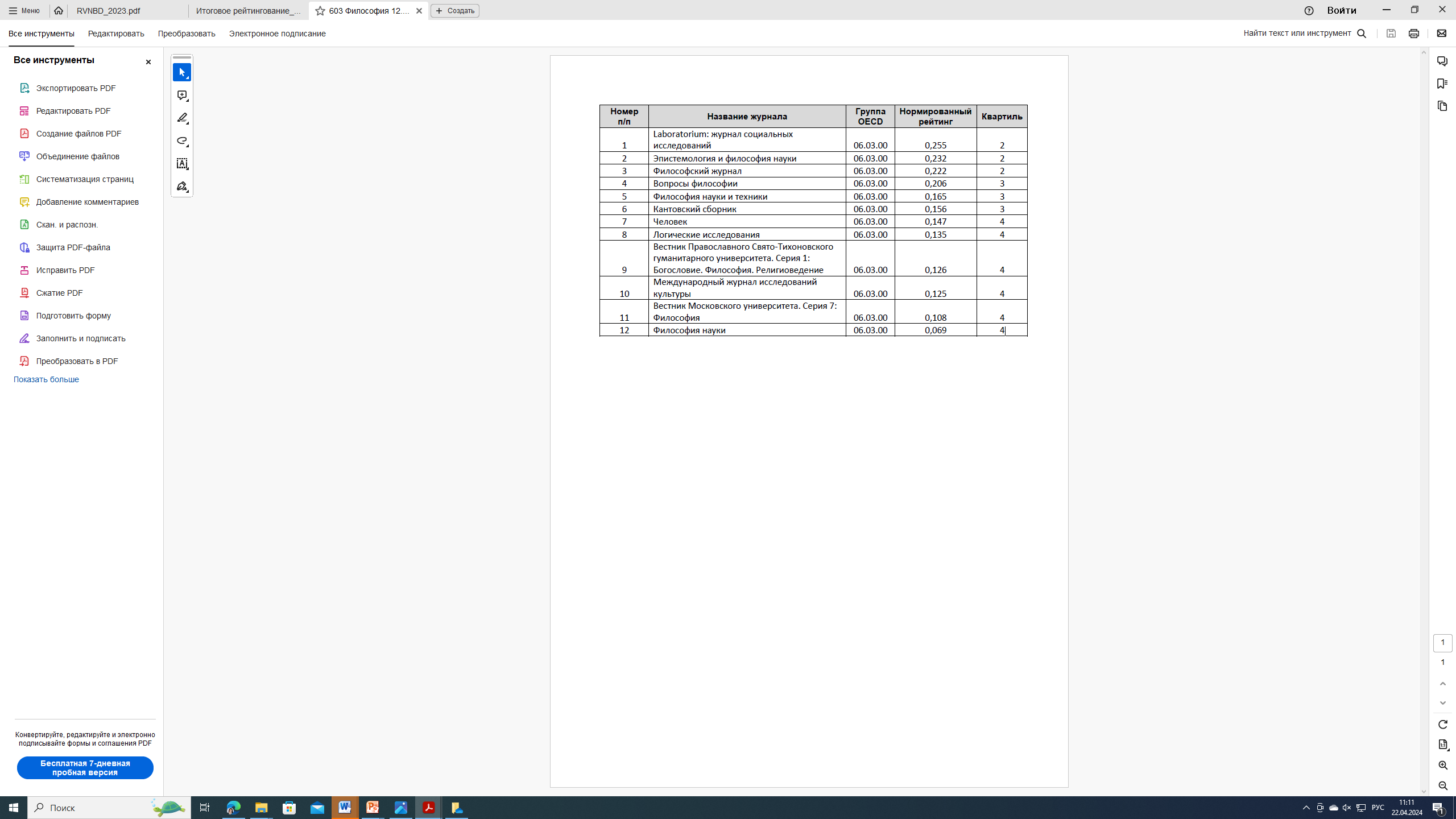 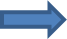 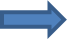 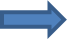 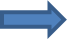 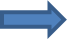 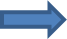 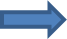 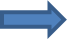 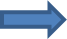 соответствие научных журналов «Белого списка» семи ключевым требованиям:
соответствие научных журналов
 «Белого списка» семи ключевым требованиям:
«Белый список» – список научных журналов, созданный в целях обеспечения мониторинга и оценки публикационной активности.

«Белый список» утверждается Межведомственной рабочей группой по формированию и актуализации «Белого списка» научных журналов, созданной Министерством науки и высшего образования Российской Федерации в соответствии с поручением Заместителя Председателя Правительства Российской Федерации (№ ДЧ-П8-60 пр от 27.06.2022).
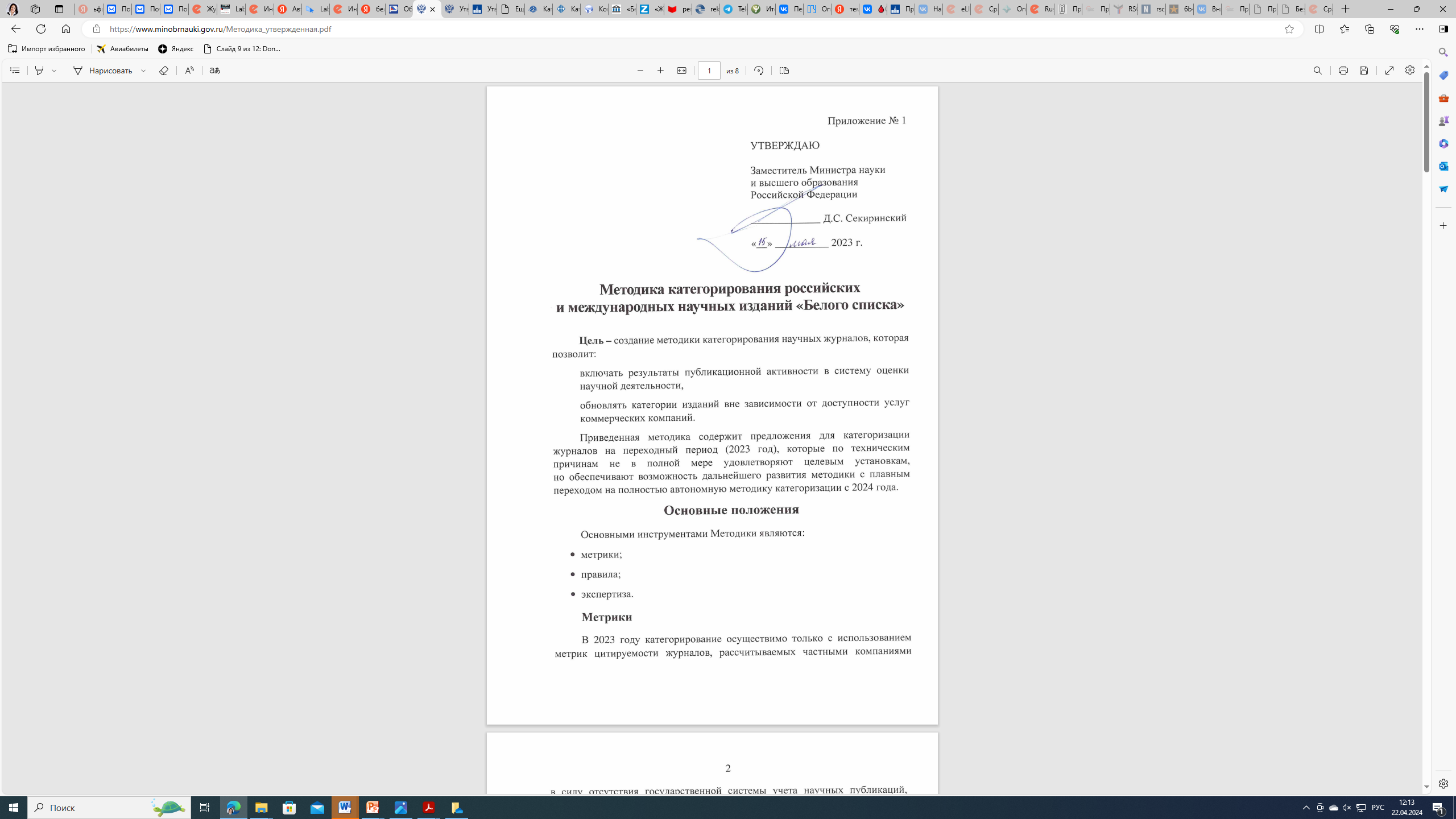 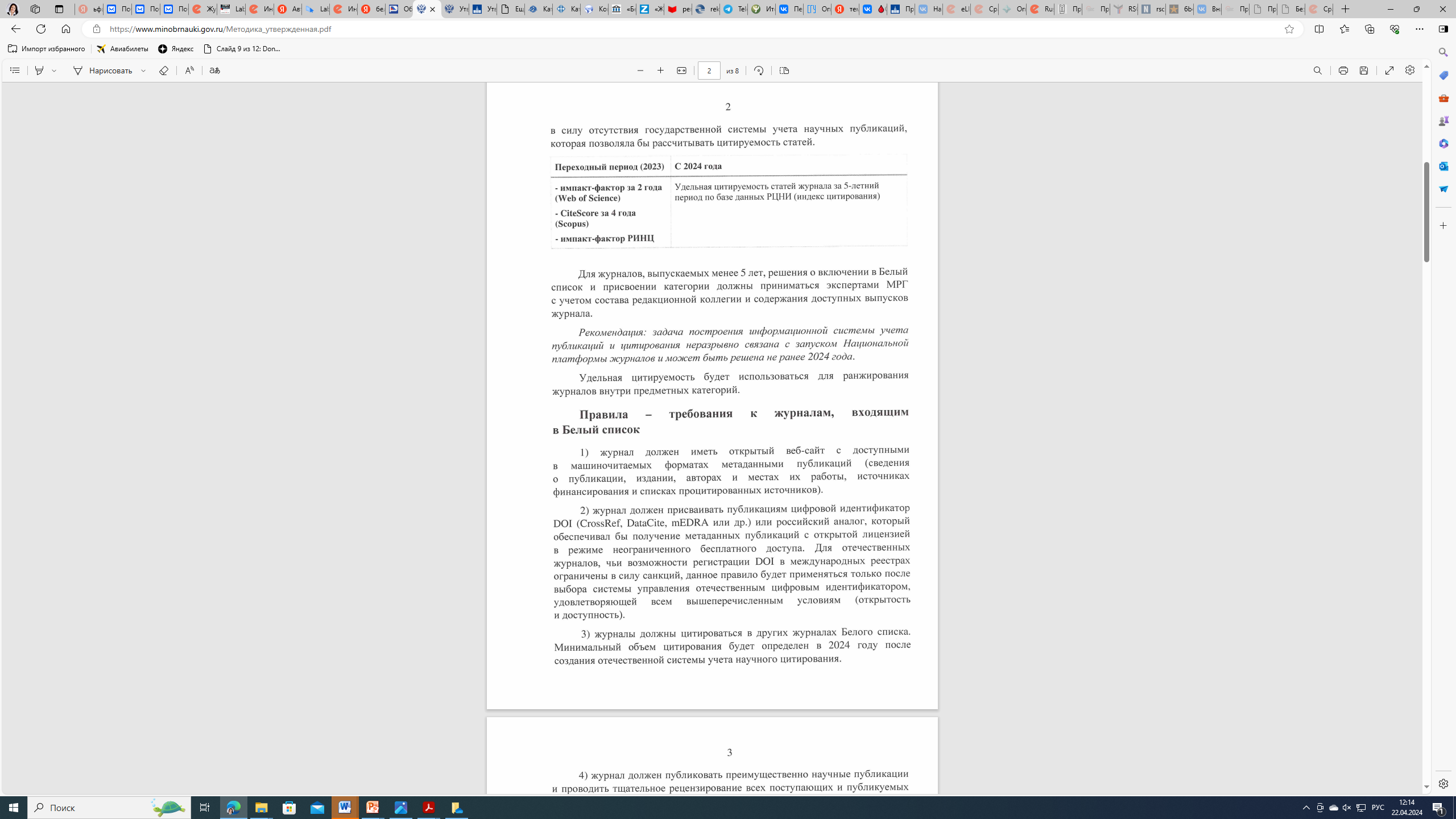 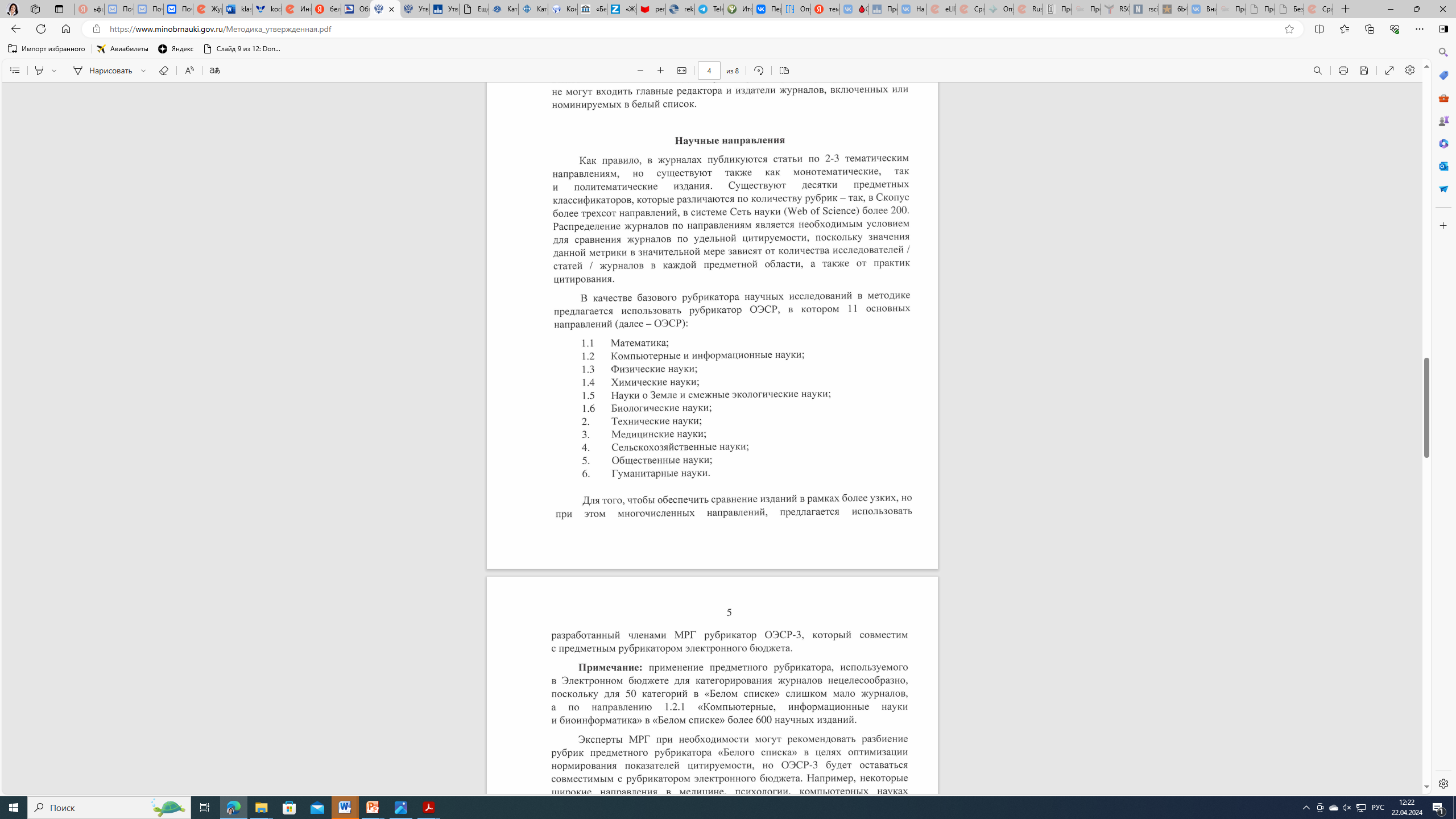 https://journalrank.rcsi.science/ru/
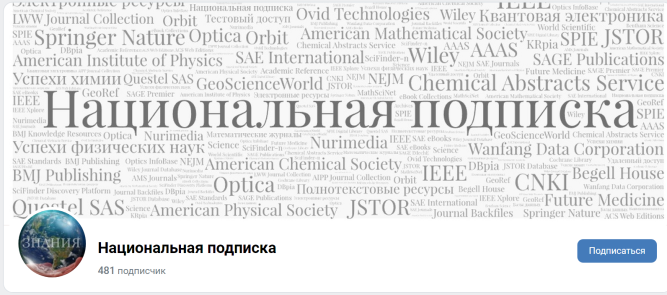 https://vk.com/national_subscription
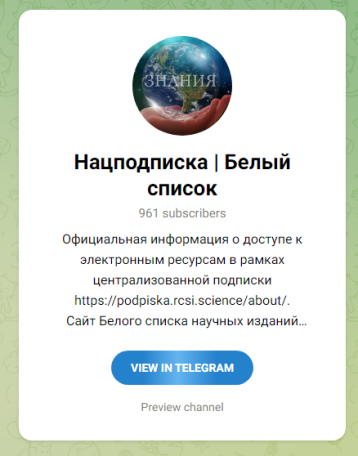 https://t.me/national_subscription
Ближе всего классификатор OECD по принципу построения находится к ГРНТИ (Государственной рубрикатор научно-технической информации)

Коды международной классификации отраслей науки и технологий, разработанной Организацией экономического сотрудничества и развития (ОЭСР)
ПЕРЕЧНИ И РЕЙТИНГИБелого списка
Перечень ВАК
Перечень рецензируемых научных изданий, в которых должны быть опубликованы основные научные результаты диссертаций на соискание учёной степени кандидата наук, на соискание учёной степени доктора наук (перечень ВАК) – сведения актуализированы с учетом информации, размещенной в PDF формате 31 января 2024 на веб-сайте Высшей аттестационной комиссии при Министерстве науки и высшего образования Российской Федерации https://vak.minobrnauki.gov.ru /. Самая свежая версия перечня ВАК находится на указанном сайте.

RSCI
Russian Science Citation Index (RSCI) – сведения актуализированы с учетом информации, размещенной в PDF формате 23 июня 2022 на веб-сайте Российской академии наук https://new.ras.ru/activities/news/o-vnesenii-izmeneniy-v-spisok-zhurnalov-rsci-po-rezultatam-ekspertizy-initsiativnykh-zayavok-i-monit/.

AJG
Рейтинг журналов в области бизнеса и менеджмента AJG (Academic Journal Guide, Chartered Association of Business Schools) основан не только на метриках цитируемости, но и на экспертных оценках. Уровни журналов варьируют от 1 до 4* (1 - наименьшая оценка). Сведения актуализированы с учетом информации, размещенной на веб-сайте
Справка
1) Перечень ВАК
Существует два списка ВАК: Перечень рецензируемых научных изданий... и Список отечественных изданий, которые входят в международные реферативные базы данных и в соответствии с пунктом 5 правил формирования перечня рецензируемых научных изданий, в которых должны быть опубликованы основные научные результаты диссертаций на соискание ученой степени кандидата наук, на соискание ученой степени доктора наук

На 15 апреля 2024  г. 
https://vak.minobrnauki.gov.ru/uploader/loader?type=19&name=91107547002&f=22847 

3088 изданий 
1368  имеют дату 2023 г., включения в перечень
НО….? Аспирант, будь внимателен!!!!
Группы журналов Russian Science Citation Index